Institutions, Human Capital, and Diversification of Rentier Economies
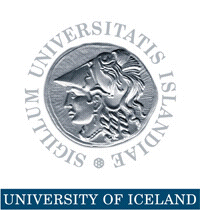 Thorvaldur Gylfason
What it takes to grow
Saving and investment
	Physical capital
Education, health care
	Human capital
Exports and imports
	Foreign capital
Democracy and freedom
	Social capital
Stability
	Financial capital
Diversification away from 
	Natural capital
Undisputed
Controversial
What it takes to diversify
Saving and investment
	Physical capital (Infrastructure, tourism, etc.)
Education, health care
	Human capital (India, Ireland)
Exports and imports
	Foreign capital (Botswana, China, Estonia, Ireland, Korea)
Democracy and freedom
	Social capital (Botswana)
Botswana and Nigeria: GDP per capita 1960-2002 (1995 USD)
Botswana 6.3%
Nedadi Usman, 
Nigeria’s economy minister: 
“Oil has made us lazy”
Nigeria 0.2%
Natural resources: A mixed blessing
Listen to King Faisal of Saudi Arabia (1964-1975):
“In one generation we went from riding camels to riding Cadillacs. The way we are wasting money, I fear the next generation will be riding camels again.”
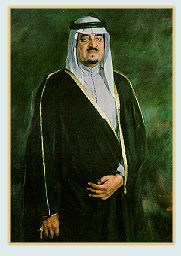 Natural resources: A mixed blessing
Lee Kwan Yew, founding father of Singapore (1959-1991), would not have been surprised either:
“I thought then that wealth depended mainly on the possession of territory and natural resources, whether fertile land ..., or valuable minerals, or oil and gas. It was only after I had been in office for some years that I recognized ... that the decisive factors were the people, their natural abilities, education and training.”
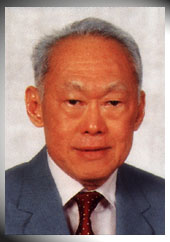 Six determinants of economic growth
Several other linkages among determinants
Stability
+
+
+
+
+
+
Diversification
Democracy
denotes a positive effect in the direction shown
+
Growth and political liberties, 1965-98
Democracy is good for growth: 
No visible sign that democracy stands in the way of economic growth
Brazil
Botswana
China
Korea
Venezuela
Central African Republic
Niger
r = -0.62
85 countries
Growth and political liberties, 1965-98
Political liberty is good for growth
because oppression breeds inefficiency,
and so does corruption
Brazil
Botswana
China
Korea
Venezuela
Central African Republic
Niger
r = -0.62
Growth and democracy, 1960-2000
Equatorial
Guinea
Singapore
Malaysia
Democracy and growth seem to go together
r = 0.48
144 countries
Education and democracy, 1960-2000
Equatorial
Guinea
r = 0.62
Singapore
Malaysia
Democracy and education also go hand in hand
126 countries
Growth and corruption, 1965-98
Honesty is good for growth because corruption creates inefficiency
r = 0.40
Botswana
Norway
Indonesia
Cameroon
New Zealand
Kenya
Corruption and natural resources
Natural capital tends to crowd out social capital
r = -0.42
Finland
New Zealand
Zambia
Indonesia
Political liberties and natural resources
Natural capital tends to crowd out social capital
r = 0.48
Botswana
Growth and natural resources, 1965-98
Natural resource dependence tends to hurt growth
through rent seeking and by creating a false sense of security
r = -0.64
Mauritius
Cameroon
Mali
Madagascar
Regression results on growth and democracy
Note: t-values are shown within parentheses. 85 observations. No outliers were excluded. Method of estimation is Ordinary Least Squares.
Regression results on growth and democracy
Note: t-values are shown within parentheses. 85 observations. No outliers were excluded. Method of estimation is Ordinary Least Squares.
Regression results on growth and democracy
Note: t-values are shown within parentheses. 85 observations. No outliers were excluded. Method of estimation is Ordinary Least Squares.
Regression results on growth and democracy
Note: t-values are shown within parentheses. 85 observations. No outliers were excluded. Method of estimation is Ordinary Least Squares.
Regression results on growth and democracy
Note: t-values are shown within parentheses. 85 observations. No outliers were excluded. Method of estimation is Ordinary Least Squares.
Regression results on growth and democracy
Note: t-values are shown within parentheses. 85 observations. No outliers were excluded. Method of estimation is Ordinary Least Squares.
Regression results on growth and democracy
Note: t-values are shown within parentheses. 85 observations. No outliers were excluded. Method of estimation is Ordinary Least Squares.
Sir Arthur Lewis got it right
Since the second world war it has become quite clear that rapid economic growth is available to those countries with adequate natural resources which make the effort to achieve it.
W. Arthur Lewis
(Accra, 1968)
Sir Arthur Lewis got it right
Since the second world war it has become quite clear that rapid economic growth is available to those countries with adequate natural resources which make the effort to achieve it.
W. Arthur Lewis
(Accra, 1968)
Conclusion: It can be done
These slides – and more! – can be viewed on my website: www.hi.is/~gylfason
The effort that is required includes diversification away from agriculture and other natural-resource intensive activity into manufacturing (as in China) and services (as in India)
Economic diversification entails political diversification from dictatorship to democracy (as in Korea and Taiwan)
The End